грыз  груз  гроза 
 гром  злой свет 
 обед  порог 
 пирог  пироги
герб  серп  треск 
 тряска  встряска
Филин  со  шкафа
Фыркал  жирафу:
-Фу! Фу!  Пыль  на  шкафу!
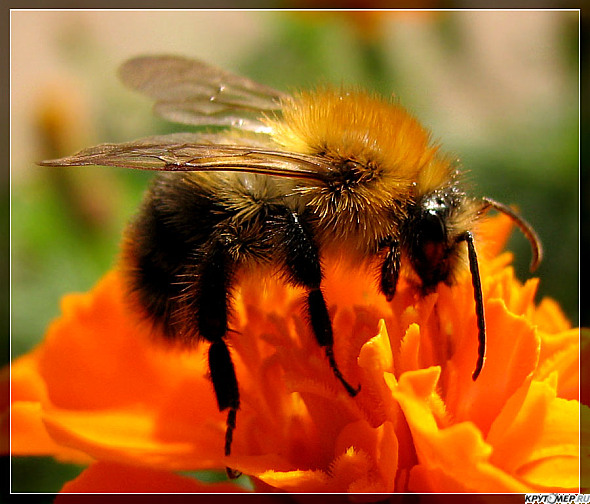 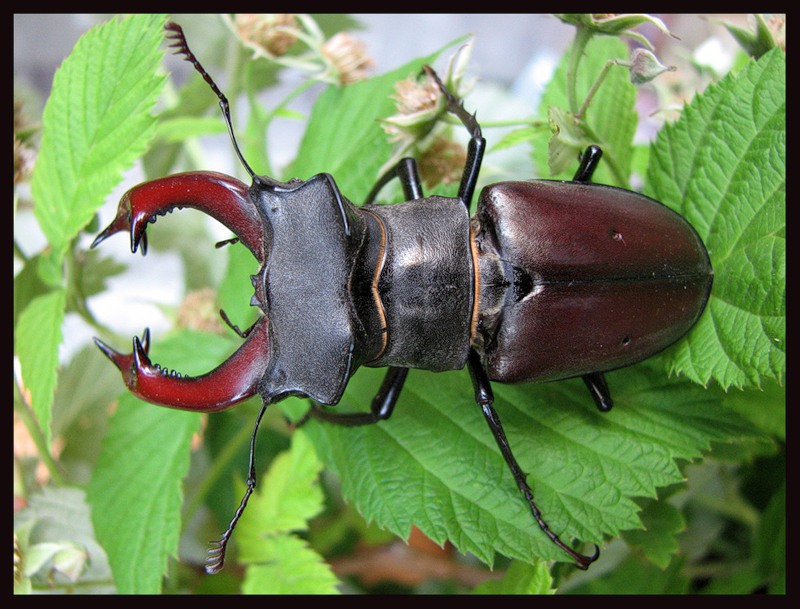 Шш
Жж